Hoofdstuk 9. Receptuur voor de tandartspraktijk
Tandartsassistent en medicatie
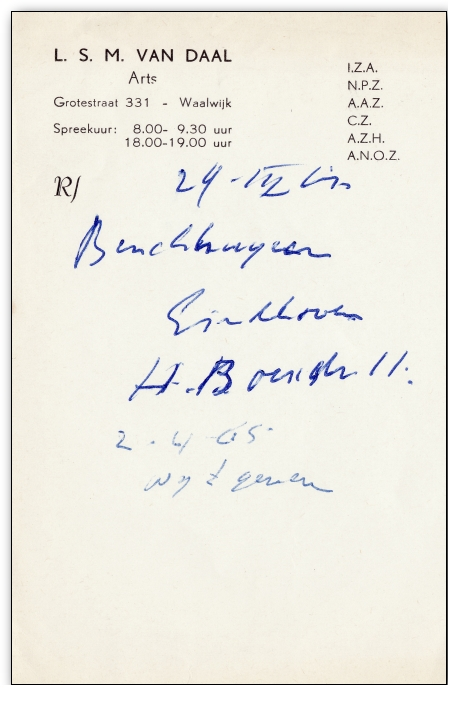 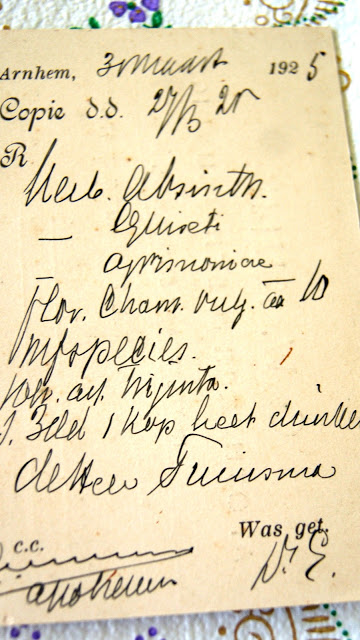 Recept
Tandartsassistent maakt recept klaar
Tandarts zet digitale handtekening
Welke gegevens moeten op een recept staan?
Naam, adres, (woon)plaats tandarts
Datum 
Naam, sterkte, hoeveelheid, vorm geneesmiddel
Hoe geneesmiddel te gebruiken
Digitale handtekening, of paraaf
Naam, adres, woonplaats patiënt
(BSN + verzekeringsgegevens)
Afkortingen op een recept
Meeste afkomstig uit het Latijn
Caps. = capsule		mg= milligram
Coll = mondspoeling	no. = aantal
d.d. = per dag			s. = schrijf
D.t.d. = geef deze dosis	sol. = oplossing
f. = maak			supp. = zetpil
m. = meng			tab. = tablet
FNA = Formularium
Voorbeeld van een recept
Planning
Taak 9: vragen 9-13 pagina 50.